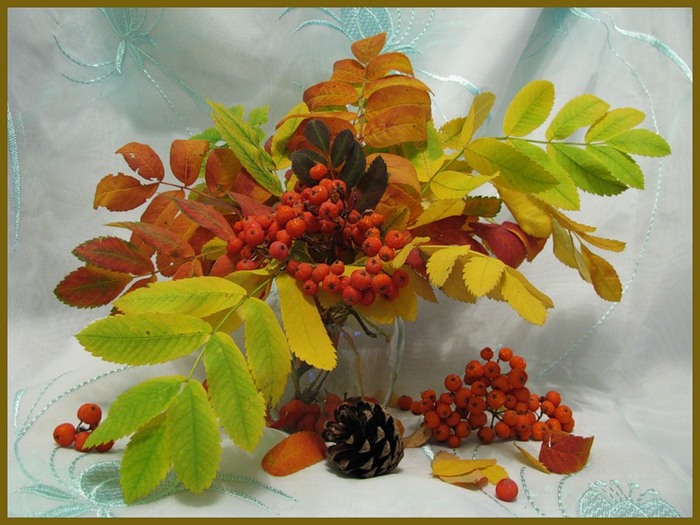 МОУ «Днестровская средняя школа №1»
Мастер – класс 
«Цветы  из  гофрированной  бумаги»
Самый зелёный город ПМР - 2012
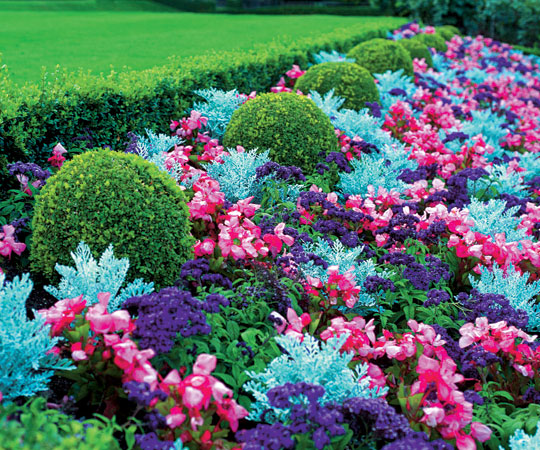 Цветы нам дарят настроенье, И пробуждают вдохновенье, Как символ чистой красоты, Ведь очень трудно без мечты!
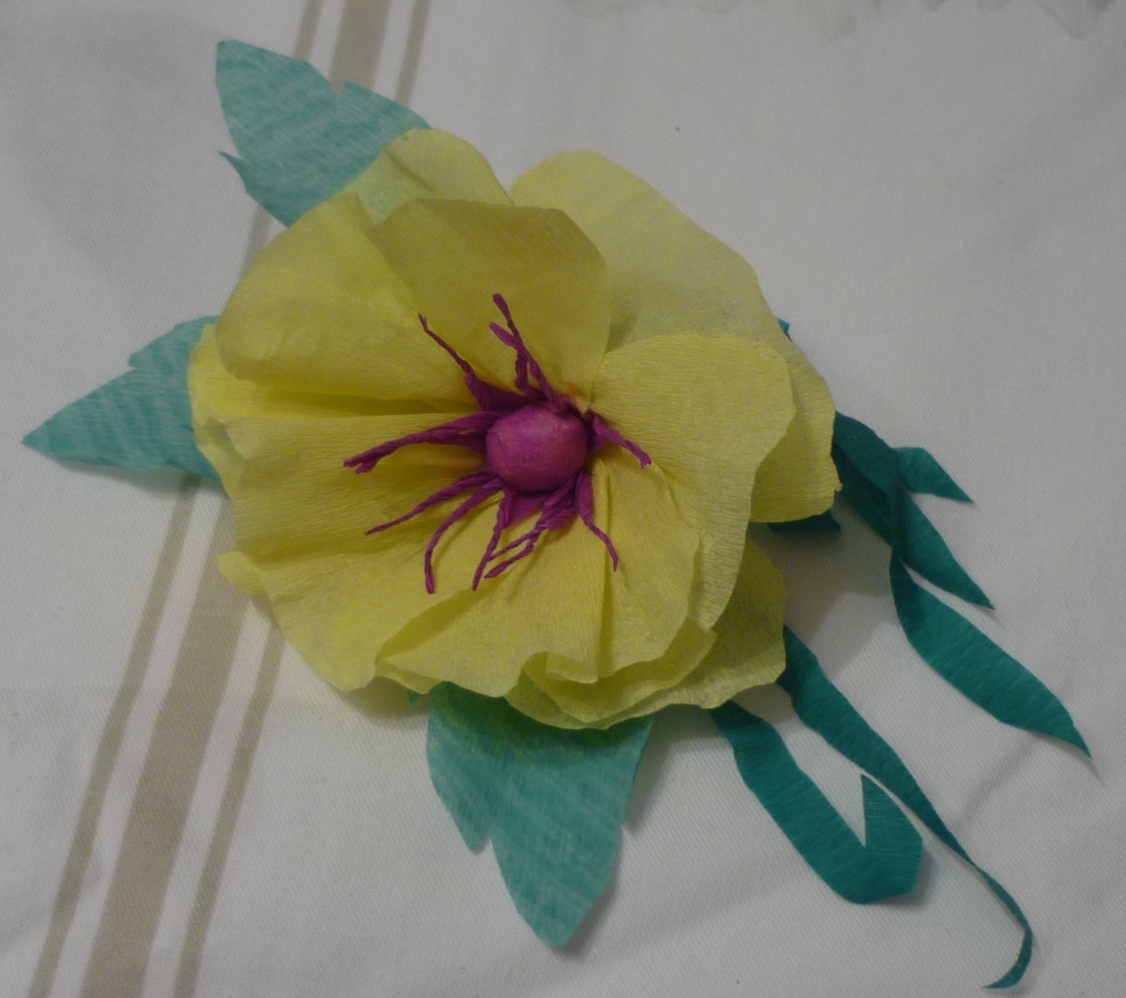 Бумага трех видов
Ножницы
Клей-карандаш
Шаблон листика
Вальс цветов
Милые  коллеги!
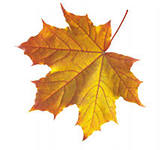 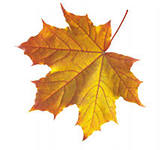 Собирайте капли знаний, 
Укрепляйтесь каплями терпения,
Дарите капли любви,
Ищите капли мудрости,
Ловите капли радости,
Храните капли надежды,
Пусть этих капель
Собираются реки и моря
Вашего душевного благополучия.
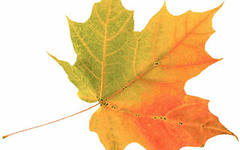 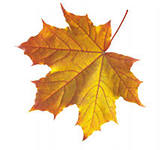 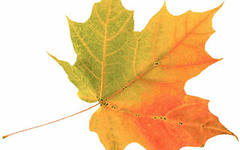 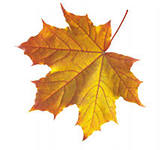 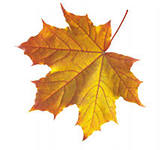 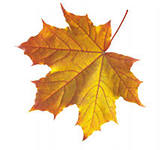 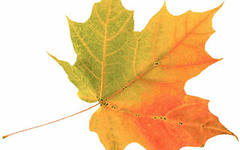 Творческих Вам успехов
во всех делах и начинаниях!
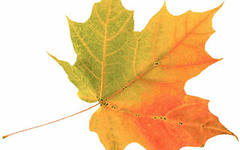 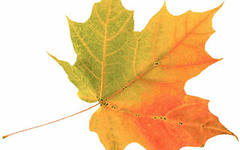 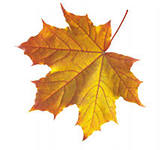 Оптимизма 
в преодолении
трудностей и невзгод!
и… счастья!
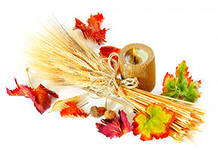